Конкурс молодых изобретателей  2018 год
Проект «Школьная метеостанция на Ардуино для определения актированных дней»
Работу выполнил: 
ученик 9 класса,
Тишенских Александр Юрьевич
 
Научный руководитель:
учитель информатики
Миняков Сергей Александрович
п. Комсомольский 
2018г
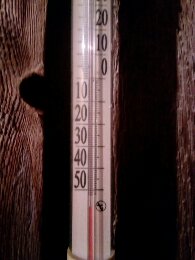 Проблема:
2
Гипотеза:
Если сделать школьную метеостанцию для определения температуры и скорости ветра в поселке, то можно использовать эти данные для определения актированных дней и публикации их на школьном сайте, чтобы родители знали, отправлять их ребенка в школу или нет.
3
Цели проекта:
Разработать школьную метеостанцию.
Определять с ее помощью актированные дни.
Представлять информацию на школьном сайте, а так же мобильном приложении.
4
Задачи проекта:
Исследовать показатели температуры в различных участках поселка.

Изготовить метеостанцию на базе Ардуино.

Разработать программу, которая собирает данные и отправляет их на сервер.

Разработать интерфейс сайта, а так же мобильное приложение для большего охвата аудитории.
5
Исследование температуры в различных участках поселка
6
Актированный день с 1 по 9 класс, 23.01.2018
7
Показания с Гисметео на 23.01.2018.
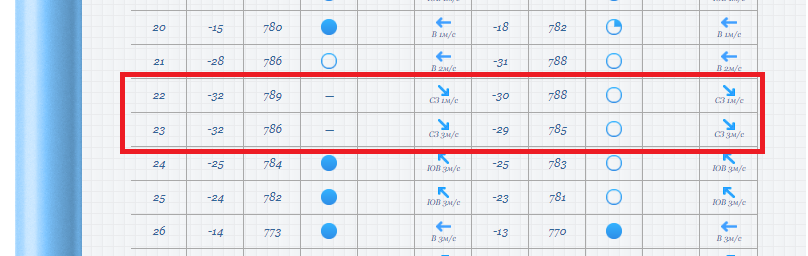 8
Показания с rp5.ru на 23.01.2018.
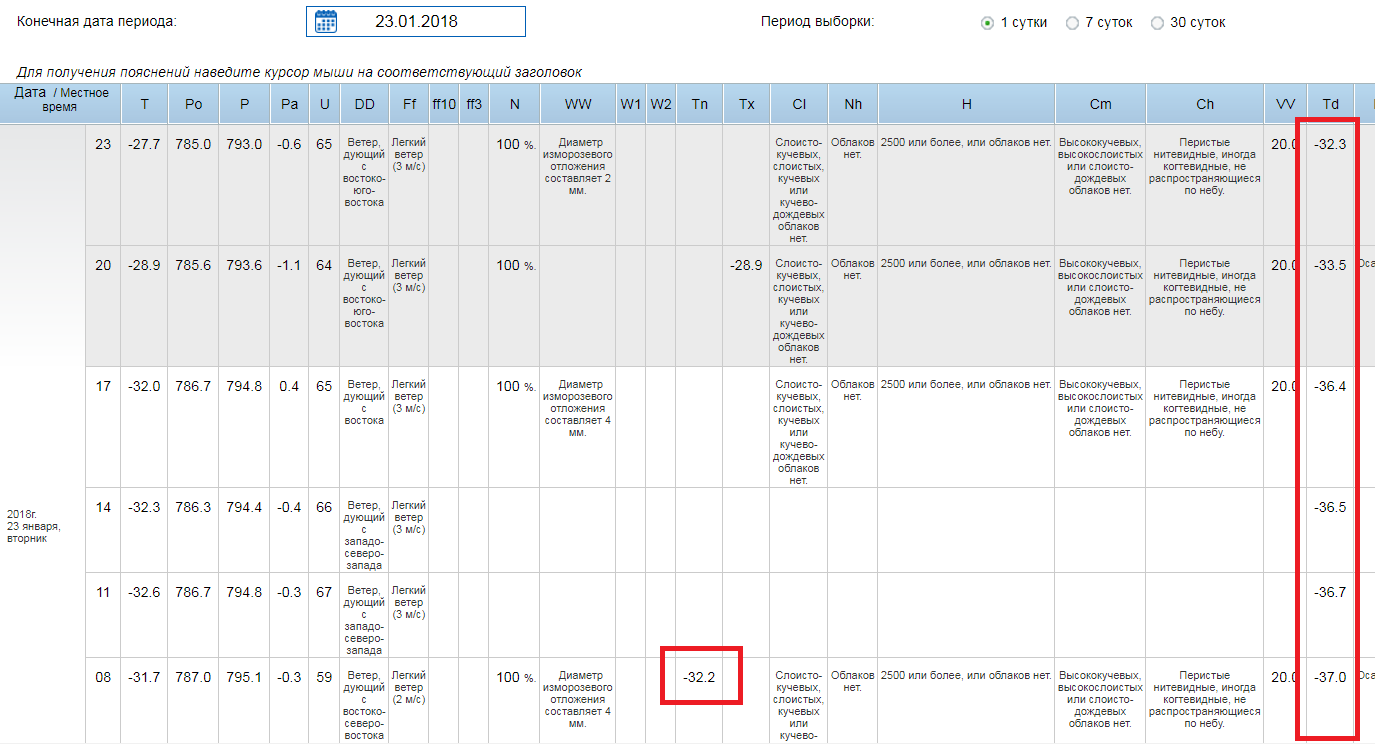 9
Школьные метеостанции в продаже
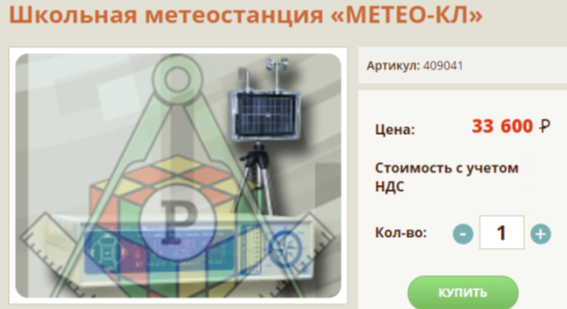 10
Изготовление метеостанции
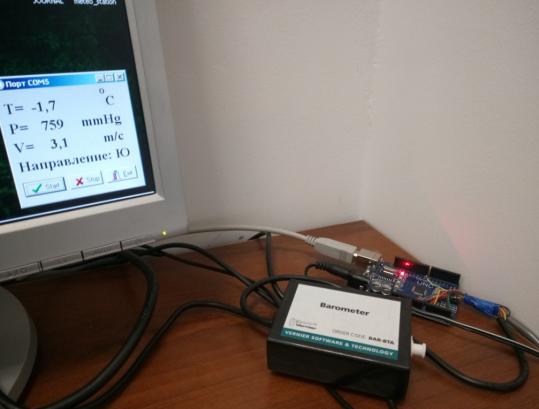 11
Барометр Vernier и термометр DS18B20
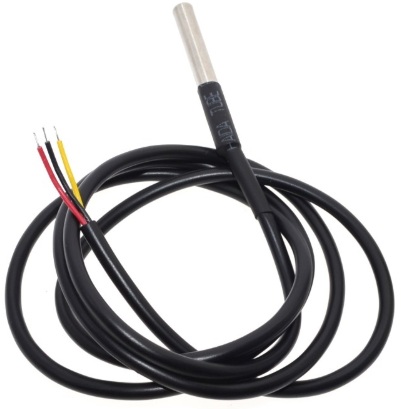 12
Калибровка датчика температуры
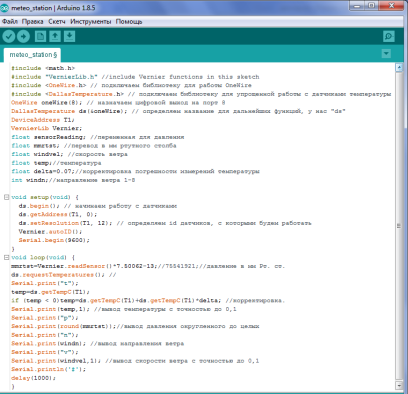 13
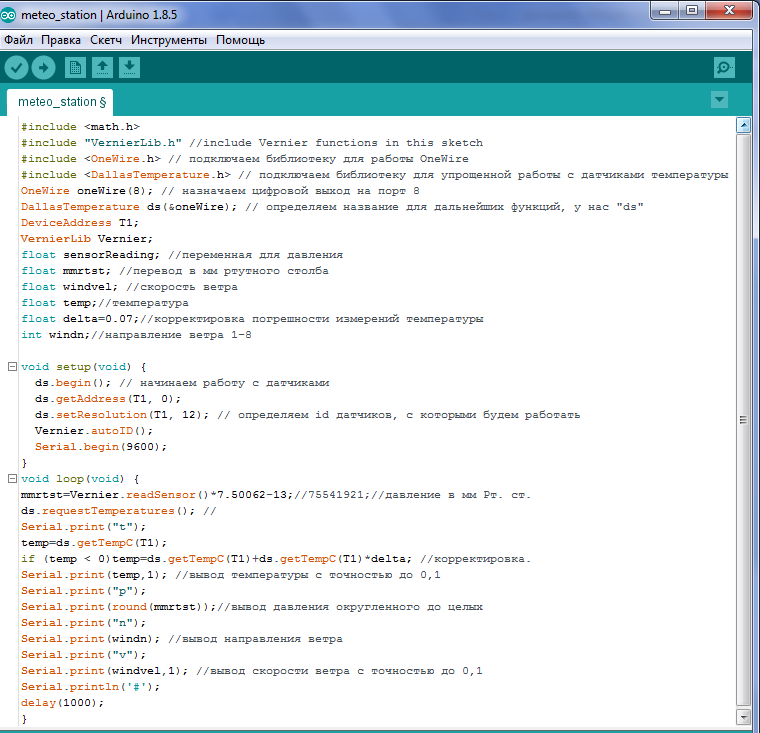 14
Сайт Яндекс погода
15
Выход в Интернет
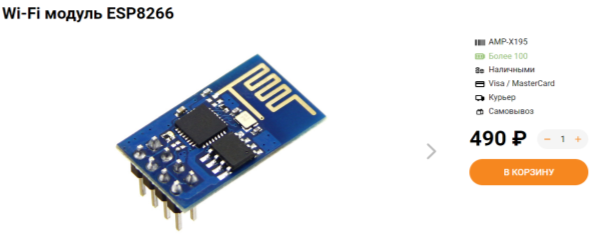 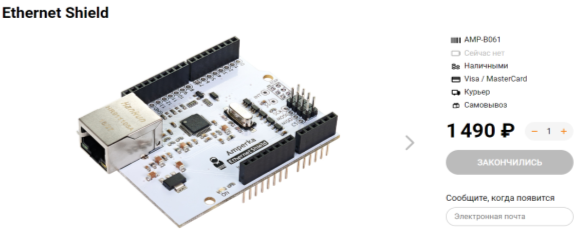 16
Интерфейс программы сбора данных и отправки на сервер
17
try
  IdHTTP1.Get('https://yandex.ru/pogoda?lat=62.262663&lon=66.995468',sss); //запрос на  Яндекс  погода по координатам
  s:=Utf8ToAnsi(sss.DataString); 		//переменной s присваиваем, то что получили от запроса и преобразуем в читабельный вид
  if pos('<span class="wind-speed">',s)<>0 then 	//ищем позицию скорости ветра по тегу <span class="wind-speed">
  begin
    sc:='';
    st:=Copy(s, pos('<span class="wind-speed">',s)+25, 5); //убираем  лишнее
    for i:=1 to 5 do if st[i]<>'<' then sc:=sc+st[i] else break; //ищем данные скорости, пока не встретим символ <
    vel.Caption:=sc; 				//выводим данные скорости
  end;
  if pos('</abbr>',s)<>0 then 			//ищем направление ветра
  begin
    s:=Copy(s, pos('</abbr>',s)-2, 2); 		//убираем лишнее
    if s[1]='>' then sc:=s[2] else sc:=s; 		//выделяем направление ветра из строки
  end;
   napr.Caption:=sc; 				//выводим направление ветра
except
on e:Exception do 			//обработка ошибок, если потерпели неудачу
end;
18
procedure TForm1.CommPortDriver1ReceiveData(Sender: TObject; DataPtr: Pointer; DataSize: Cardinal); 
var
  i, ls, k: integer;  s, stmp: string;
begin
 for i := 0 to DataSize-1 do s := s + (PAnsiChar(DataPtr)[i]); 	//Считываем данные в переменную s
 s := StringReplace(StringReplace(s,#$D, '', [rfReplaceAll]), #$A,'', [rfReplaceAll]); //удаляем лишнее
 delete(s, pos('#',s), length(s)); 
//Строка имеет вид  «t00.0p00.0#» - удаляем # из строки
 s := StringReplace(s, '.', DecimalSeparator, [rfReplaceAll]); //устанавливаем разделитель десятых
 ls:=length(s); //длина строки
 for k:=1 to ls do
 begin
    if s[k]='t' then temp.Caption:=copy(s,2,Pos('p',s)-2);  //выделение показаний термометра из строки
    if s[k]='p' then davl.Caption:=copy(s,k+1,3);	// выделение показаний барометра из строки	
  end;
 end;
end;
19
try
        if temp.Caption<>'' then
        begin
          formData:=TIdMultiPartFormDataStream.Create;
 //формирование температуры
          ss := StringReplace(temp.Caption, ',', '.', [rfReplaceAll]);
          formData.AddFormField('t1', ss);       
//формирование скорости ветра
          ss := StringReplace(vel.Caption, ',', '.', [rfReplaceAll]);
          formData.AddFormField('v1', ss);          
//формирование давления
          formData.AddFormField('d1', davl.Caption);         
//направление ветра
           formData.AddFormField('n1', nap);
//отправка данных на сервер
          idHttp1.Post(sitename+'gettemp.php',formData);
          formData.Free;
        end;
      except
      on e:Exception do
 end;
20
Прием данных на сервере(gettemp.php)
<?php
require_once( 'config.php' ); 	//подключаем конфиги БД
$temp1 = $_POST["t1"]; 	//получаем температуру
$davl = $_POST["d1"]; 	//получаем давление 
$vel = $_POST["v1"];		//получаем скорость ветра
$napr = $_POST["n1"];	//направление ветра
 
$connect = mysql_connect($dbhost, $dbuser, $dbpass);    //соединяемся с БД
if(! $connect ) die('Could not connect: ' . mysql_error());  //если неудачно, выводим ошибку
mysql_select_db ($dbname, $connect);                                //выбираем нужную БД
$sql = "INSERT INTO sh_meteo (datetim, temp, windspeed, pressure, ip) VALUES (Now(), '$temp1', '$vel','$davl','$napr')";                                               //фомируем запрос на внесение         данных в таблицу и текущего времени
if(!mysql_query($sql)) 			         //проверяем отправку запроса
{echo '<p><b>Data upload error!</b></p>';}                      //вывод ошибки
else
{echo '<p><b>OK</b></p>';}                                                //все хорошо
mysql_close($connect); 			        //закрываем БД
?>
21
22
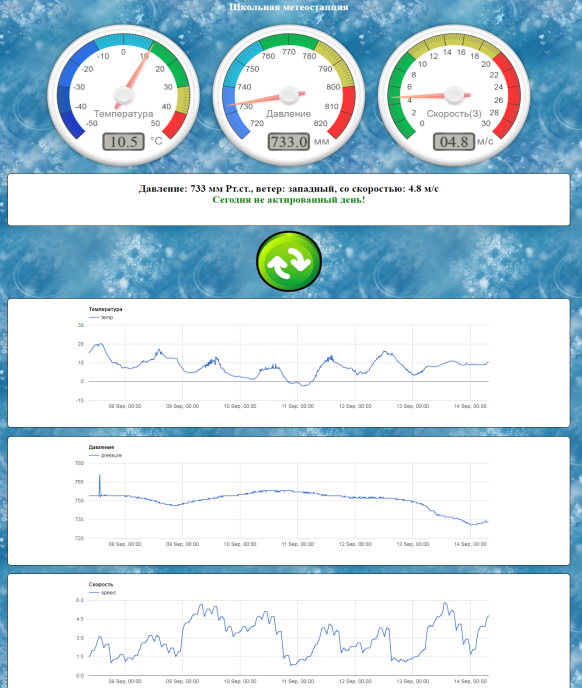 http://komsch.ru/meteostation/showdata.php
23
Виджет на сайте школыhttp://kom-school.86.i-schools.ru/ или короткая ссылка:http://komsch.ru/
24
https://www.appsgeyser.com/
25
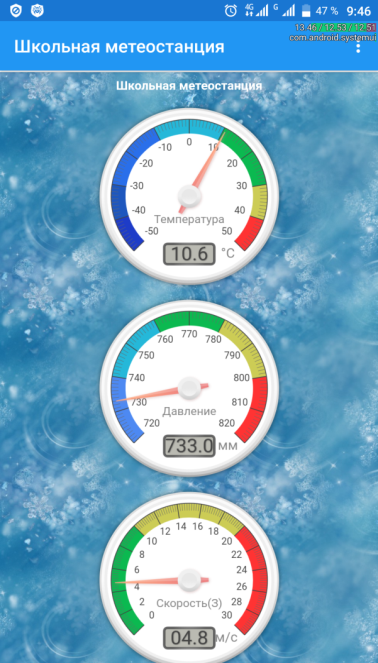 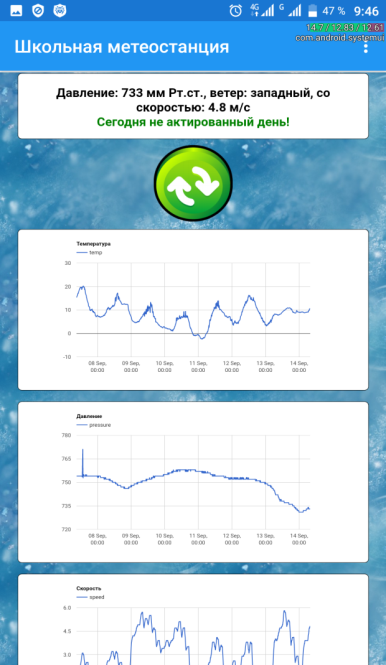 26
Алгоритм отображения актированных дней
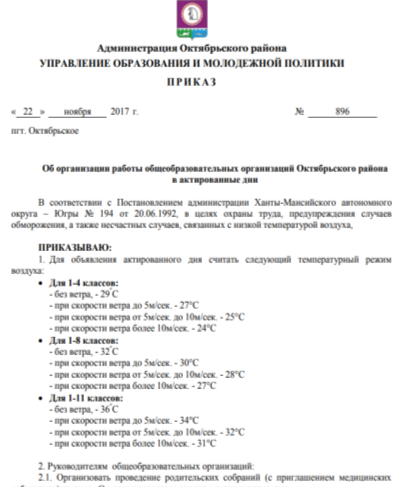 27
28
Примерные расходы
Максимальные цены взяты с:  http://amperka.ru/product/anemometer-kit, http://iarduino.ru, минимальные с Алиэкспресс.

*Бесплатный хостинг с поддержкой php, mysql: https://www.000webhost.com
**Стоимость разработки моего ПО не включена в смету.
29
ИТОГИ
Разработана школьная метеостанция для определения актированных дней. 
Выводит информацию на школьный сайт.
Разработано  мобильное приложение. 
Точность показаний температуры была проверена.
Разница показаний температуры учитывается в программе.
Актированные дни выводятся с учетом приказа Управления образования и приказа школы.
Метеостанция уже работает и используется в школе.
30
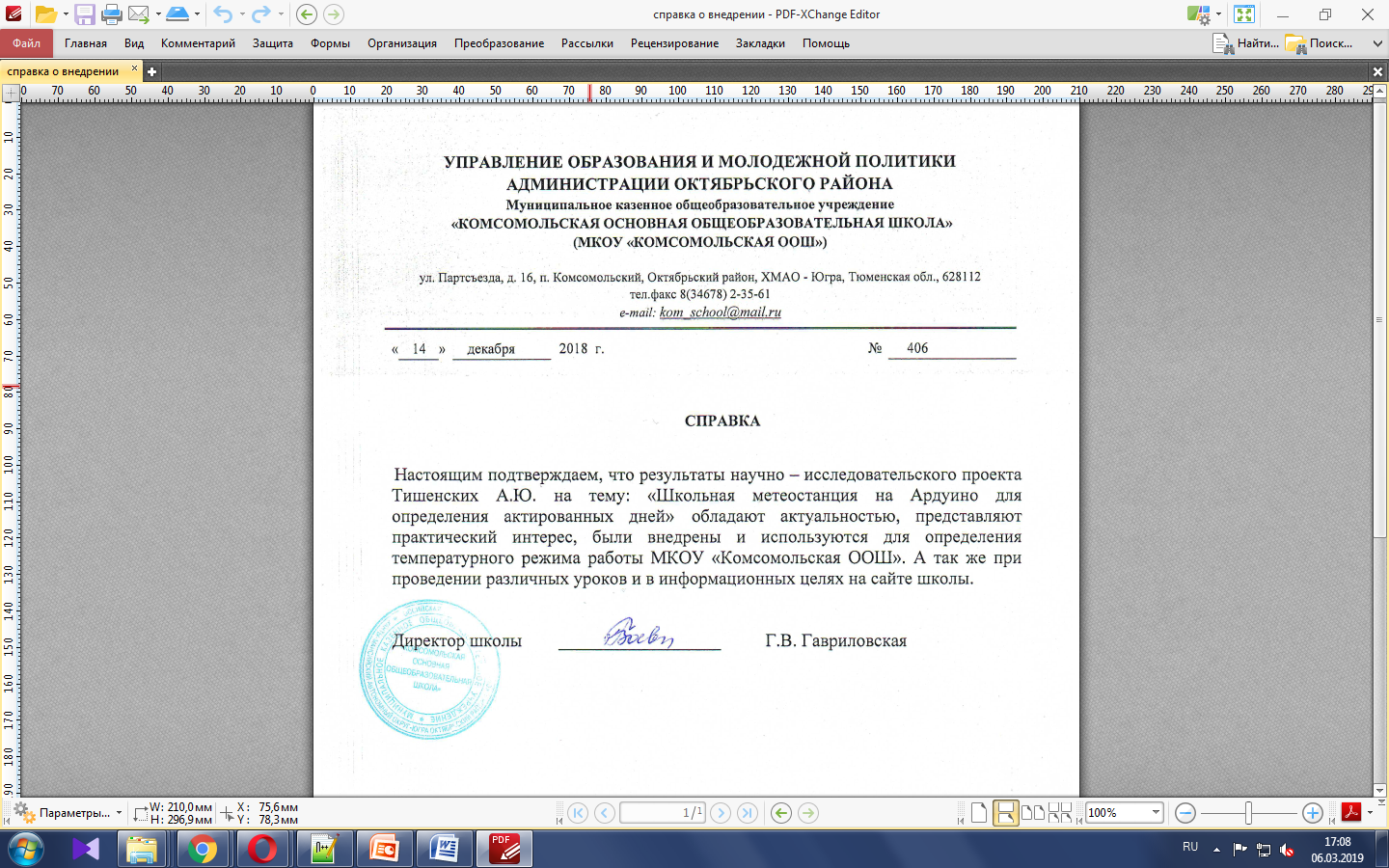 31
Спасибо за внимание!